Topic 5.2: Nutritional Epidemiology Analysis
Training developed by Paola Mattey Mora, Indiana University
In collaboration with the Ministry of Health Lao PDR
Training by Applied Nutrition Research Capacity Building (ANRCB), a project of the Lao American Nutrition Initiative (LANI)
This work is made possible through support from USAID/Laos as a supplement to a USAID Cooperative Agreement #7200AA18CA00009 (LASER-PULSE) to Purdue University. Contents reflect the views of the author(s) and do not necessarily reflect those of USAID. 
For more information, please contact Catholic Relief Services Laos.
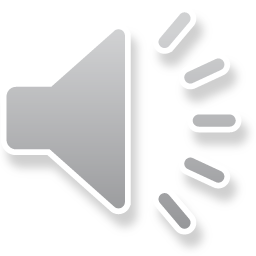 [Speaker Notes: Welcome back. In this presentation, we will be talking about some of the considerations and factors that must be taken into account when we do analysis on nutritional data.]
Analysis of dietary data
Multiple factors can affect the quality of dietary assessments and could potentially influence data analysis and results.

For example, the structure, content, and presentation of data collection instruments, can influence the quality of data collected, result in potential errors, and missing or skipped responses
100+ food item questionnaires tend to have multiple blank answers.

Other potential factors to account before analyzing the nutritional factors:
Nutritional supplements 
Specific dietary characteristics on the individuals (e.g., allergens)
Changes in dietary patterns (account with multiple measurements)
Interaction with other substances and nutrients (pharmacological drugs)
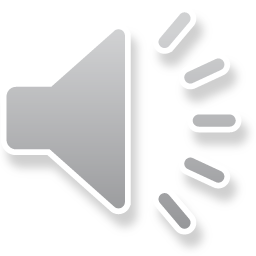 ANRCB   |   2
[Speaker Notes: Measuring and analyzing human diet is a complex task, and there are multiple factors that can affect the quality of the dietary assessment, it could potentially influence the DNA analysis and the results. And even though we already discussed about the traditional assessment tools, and its strengths and limitations, when we consider the structure, the content, and the presentation of the data collection of this instrument, and how we decide to use one or another, we can end up influencing the quality of the data that we collect, and could result in potential errors, missing or skipped responses. And we need also to consider the relevancy and the validation of the dietary assessments used in particular populations, as the questions might not represent the usual intake or or preferences of the population. So as an example, let's pretend that we're going to use the EPIC Norfolk study food frequency questionnaire in a cancer study in Laos. Even though the EPIC study is focused on cancer research, the target population are European individuals. If we use this FFQ of this particular study in our study, we will be missing information and questions that might not be relevant for Laos, as it responds to the dietary preference of European citizens. But probably will not capture Laos reality. There are other potential factors that we need to account for before analyzing any nutritional factor. Think about the use of nutritional supplements. If there are specific characteristics on the individuals such as allergens, there might be changes in dietary patterns. And that can be accounted for by multiple measurements, even by seasonality, or even the interaction with other substances and nutrients, such as pharmacological drugs or toxins.]
Variability in diet
Day to day dietary intake varies in consistent patterns. This variation can happen at random (everyday changes) or can be systematic (e.g., seasonal).
Dietary variation can be observed within person and between persons.
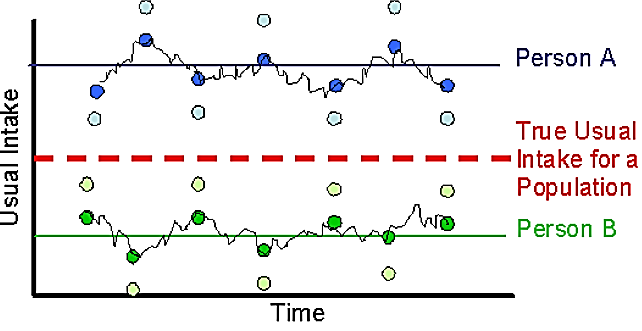 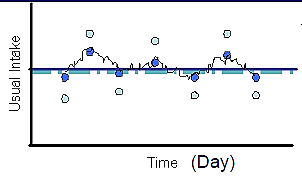 Between person variation
Within person variation
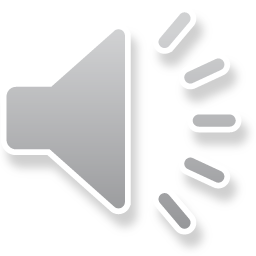 ANRCB   |   3
[Speaker Notes: So all the factors that I just mentioned can affect the assessment of diet, but it also accounts for the variability of our diet. So let's start with a quick exercise. Think about what you ate yesterday. How many meals did you eat? What did you have in each meal? What were the quantities that you had for each of the food items? Now, compare yesterday's set to what you had two days ago. One week ago? One month ago? How much does it vary? Now, let's think about one of your friends. Did the person eat the exact same food that you ate yesterday? I'm pretty sure that there is a high probability that you're going to answer "no." Let's get a little bit deeper. Have you considered the thousands of substances that are in one food item, how those substances interact, and can affect your health? To make it a little bit more complex, there are no two food items with the same amount of nutrients. So when we think about the complexity of human diet, and how it interacts with health, we must account for variation. And so with this little exercise that we just made, just account for how time periods vary throughout our life. There are two main concepts that we talked about with variability in diet, we can have everyday changes, and that's what we talked about in the first half. And that's called random variability. And it's kind of what you can see in the first graph. So every day we change it a little bit, even though we have a usual intake. Now there can be systematic variability. And this happens specifically with seasons for example, or when you get sick. So think about harvesting calendars. There are certain products that we eat more often when they are in harvest than when they are not. This can account for systematic variability. Now, as we talked about in the second part of the exercise, there is variation not just within person but between persons. We don't eat the same thing as our friends or as our family. There are always going to be differences. But those variations will count at the end, for the usual true intake of the population, and that's what you see in graph number two.]
Variability in diet (cont.)
Also, dietary measurements can vary due to:
Nature or true variation (ripeness, storage, seasonality, soil)
Processing
Measurement errors (recall, coding, human mistakes or lab errors)

Variation must be considered when:
Assessing intakes
Studying association of diet and health/disease outcomes
Random variations can attenuate the association (null)
Systematic variation can create bias to any direction
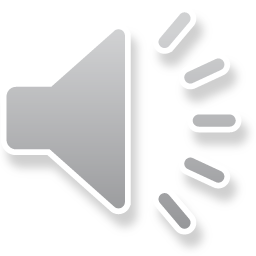 ANRCB   |   4
[Speaker Notes: Also, let's consider the third part of the exercise that we just did. We were talking about the amount of substances that are in food, and how much the substances and their quantity varies depending on the food item. And even though we have an item that has the same size, and then the same weight as another, these nutrients are going to vary from one to the other. And this is due to other factors that must be accounted for in diet variability. So among these factors, we have nature or true variation. And as the word says, this is how much a food item can vary depending on its ripeness, the time of storage and the place, the season when it was harvested, and even the nutrients content in soil where it was harvested. Another factor that can affect nutrient variability in food is the processing that we expose to the food items. So let's think for example, when we talked about rice, if we have brown rice, because of the minimal process that is done, the amount of nutrients is higher than when we are looking at white rice. All the process of whitening reduces the amount of nutrients in rice. But there are also other factors such as measurement errors that we can see, both in nutrient or content variability, and also in diet variability. Some of the errors that we normally need to account for is for recall, when participants don't remember the nutrient or the food item that they are ingesting, the coding process for the assessments, and there are also human mistakes and lab errors that can affect diet and can create variability in our data. Now, why we need to consider variation is because of two main reasons: first, because we're trying to assess the usual intake of populations. And second, because the associations of diet and health with these outcomes can be affected based on this variability. So for the first case, let's just remember the first two graphs that we saw in the previous slide. If we only account for one day of data, or for only one intake, the chance is that we're going to have a poor estimate of the person's or the population's true long term nutrient intake. But the estimate, or the true intake can be improved by using the average of multiple days of data for that person or for that sample. Now for true associations, depending on the type of variation that we're experiencing, then the result is going to change. When we have random variations, again, let's think of only having one measurement instead of multiple, the association between that nutrient or diet or pattern will probably be attenuated or closer to null results when we looked at the disease or the health outcome. For systematic variations, so let's think about seasonality for example, then we can either see a direction or a bias either to the upwards or downwards side. So this means that when we look at the association, it might be exaggerated it may be higher than what truly is or on the contrary, even it can be attenuated and can be lower than it should be.]
Effects of measurement errors
All measurement has error but understanding the magnitude of error and how to evaluate its effect in relation to the research question is important.
Some sources:
Misclassification of the individual’s usual intake
Day to day fluctuations (variability)
Reporting errors (under or overestimating nutrient/food intakes)
Measurement error can be handled through statistical correction, but it depends on the form of error and how it affects associations of interest.
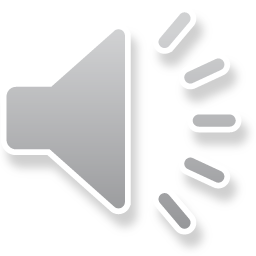 ANRCB   |   5
[Speaker Notes: Even though we have discussed in the past module, and in this one, that there are no perfect assessment tools for nutrition data, it is important is that we need to understand what is the magnitude of error that we have for each specific assessment, but also how to evaluate its effect in the relationship to the research question that we are doing. Now there are other sources of measurement errors, not just variability such as misclassification of the individual's usual intake. And this could be an error in encoding, it could be an error in reporting, or it could be an error in the assessment. But also we can talk about reporting errors where we have under or overestimated nutrient and food intakes from the participants. Now, the good news is that measurement error can be handled through statistical correction, but it is going to depend on the form of the error and how it affects the associations of interest.]
Energy and nutrient intake
Energy intake is determined by body size, physical activity, and metabolic needs, which can also be related to disease risk. 

Total energy intake is commonly associated with food/nutrients.
A higher total energy intake usually is linked to a higher intake of other nutrients.

Nutritional factors can be analyzed in terms of absolute amounts or in relation to total caloric intake, which depends on the biologic relationships and public health implications.
If the nutrient of interest affects an organ not related to body size (like the central nervous system) then better to measure absolute intake 
If the nutrient of interest affects a system related to body size (metabolism) then better to measure in relation to energy intake
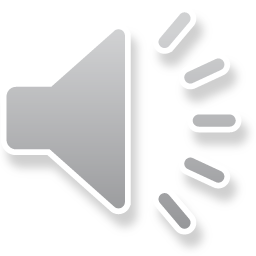 ANRCB   |   6
[Speaker Notes: Now, let's talk about the second factor that is fundamental to take into account when we're doing nutrition data analysis. And this is energy and nutrient intake. Particularly with energy, we need to have a special consideration in nutritional analysis or nutritional epidemiology, as the level of energy intake may be a primary determinant of a disease. There are individual differences in total energy intake produced by the variation of the intake of specific nutrients that are unrelated to diet composition. But also energy intake may be associated with the risk of disease, but it's not the direct cause. And with these three main points, let's just remember that energy intake is determined by body size, physical activity and metabolic needs, which can also be related to the risk of that disease. On the other side, normally, when we talk about total energy intake, there are foods and nutrients that are commonly associated with this. Higher total energy intake usually can be linked to a higher intake of other nutrients, particularly with macronutrients. But also, there are nutritional factors that can be analyzed in terms of absolute amounts, or in relation to total caloric intake, which depends on the biologic relationships and public health implications. So for example, if a nutrient of interest effects an organ not related to body size, like the central nervous system, then it would be better to measure the absolute intake of the nutrient. But on the other side, if the nutrient of interest affects a system that is related to body size, let's say the metabolic system, then it would be better to measure it in relation to energy intake.]
Energy and nutrient intake (cont.)
In some cases, energy intake might not be related to disease. In this case, body size, physical activity, and metabolic needs are not determinants of the disease BUT contribute to the variation of nutrient intake (extraneous).

Nutrient intake is strongly correlated to energy intake (particularly with fat, protein, and carbohydrates). By controlling the variation in total energy intake, we can control measurement error of specific nutrients.

Because of these facts, it is necessary to consider adjusting the analyses by energy intake.
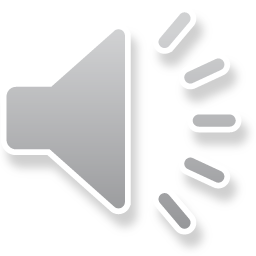 ANRCB   |   7
[Speaker Notes: And also, in some cases, energy intake may not be related to the disease. So in this case, the body size, the physical activity, and the metabolic needs are not determinants of that particular disease, but it contributes to the variation of the nutrient intake, so we call it extraneous. Now, nutrient intake is strongly correlated to energy intake, particularly with fat, protein, and carbohydrates. And by controlling the variation in total energy intake, we can control measurement error of these specific nutrients. So because of all of these facts, it is necessary that when we do nutritional data analysis, we adjust these analyses by energy intake. Now, just remember that it goes case by case, and in some cases, we need to account for the absolute nutrient intake instead of those relationships.]
Issues of reproducibility and validity of nutritional measurements
BEFORE the analysis we need to consider the quality of the data.
Missingness and blank questions
Incomplete responses
Data coding and entry errors

Food group or single-food approach may be inadequate to examine the health effects of foods because:
Specific food items might be related to eating patterns (which could bias the results).
Biological interactions are not considered by single-food items (e.g., iron absorption and vitamin C).
Food groups/specific food items may produce significant results by chance.
High level of intercorrelation among some nutrients (magnesium and potassium).
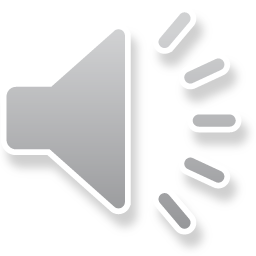 ANRCB   |   8
[Speaker Notes: Finally, let's talk a little bit about the issues of reproducibility and validity on some of the nutritional assessments. Before we talk about the different approaches and how they can affect our results, let's just consider that before the analysis, we need to make sure that the quality of the data is right. There might be missingness and blank questions, for example, when we have the more than 100 item FFQ, we can have incomplete responses, or with no detail, or even we can have data coding and entry errors. And even small errors, such as changing a teaspoon for a cup might create missclassification of that individual's nutrient intake. Now the approach that we use to examine the health effects of foods must consider specific factors and sometimes food groups or single food approaches might be inadequate. Because first, there can be specific food items that might relate more to eating patterns, and then we can end up having a biased results. There can be biological interactions that were not considered when we are looking at one single food item. So let's think about iron absorption, and vitamin C. There may be food groups or specific food items that may produce significant results just by chance. And then there can be high level of intercorrelation among some nutrients, like when we're studying magnesium and potassium.]
Issues of reproducibility and validity of nutritional measurements (cont.)
To account for those issues, some researchers have suggested more comprehensive methods (e.g., dietary pattern analysis) and validation between different assessment tools (e.g., FFQ and biomarkers) 

BUT the research question and variables must be considered before deciding on an approach (i.e., folic acid and neural tube defects might be diluted if we use a dietary pattern approach).
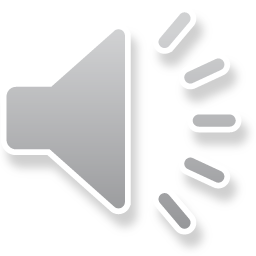 ANRCB   |   9
[Speaker Notes: The good news is that there are methods that we can use to account for these issues. From the quality perspective, we need to make sure that our assessment tools are complete, are validated, and there are no missing data. And then we need to make sure to double check that data entry and coding are correct. From the statistical perspective, there are more comprehensive methods such as the dietary pattern analysis that can help us account for these issues. And also, we can do a validation between different assessment tools such as the food frequency questionnaire, versus biomarkers. Now, one of the things that I want you to remember is that when we're deciding upon the data analysis, and even on the data collection, the first thing that we need to have, and this is something that we're going to study in a couple of presentations, is that the research question and variables must be considered before deciding on the approach. So basically, this means that before we decide on using a specific method, or we decide on using a specific assessment tool, we need to know what we are asking for. And this is because sometimes when we don't have the correct assessment, the results that we get might be diluted. For example, think about having a folic acid and neural tube defect question, but then if you use the dietary pattern approach, your results might be diluted.]
Training Exercise
Look at variables collected by the Laos Health Department.

Choose two variables from the dataset and describe the potential variation, measurement error, and adjustments that may need to be considered before analyzing the data.
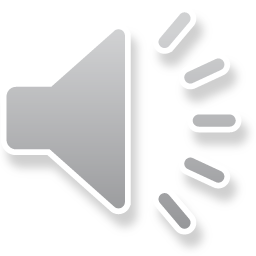 ANRCB   |   10
[Speaker Notes: Alright, and now it's your turn, I want you to look at the Laos Health Department dataset. Now choose two variables from the data set and describe: 1) what potential variation you might find in those two variables, 2) if there is any measurement error, and which one is it, 3) If there are any adjustments that you think you might need to consider before analyzing the data. Please look at nutritional variables instead of demographic variables.]
Key Messages
Variation in dietary intake follows consistent patterns.
Different types of variation in diet include:
Random→ can attenuate the association (towards the null)
Systematic→ can be bias in any direction
Within-person
Between person
Measurement error must be considered and handled appropriately during the analysis stage. 
Some sources of measurement error include:
Misclassification of the individual’s usual intake
Day to day fluctuations (variability)
Reporting errors (under or overestimating nutrient/food intakes)
Energy intake is determined by body size, physical activity and metabolic needs, which can also be related to disease risk, therefore, energy intake must be adjusted when we analyze nutritional data.
Assessment tools can be inadequate to examine the associations between nutrients and diseases
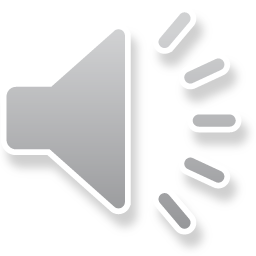 ANRCB   |   11
[Speaker Notes: Let's wrap up this presentation and summarize the main key points that we just learned. So first, remember that variation in diet intake follows consistent patterns. And we need to account for each of them. Remember that there are different variation types, such as random, systematic, within person, and between person variation, and that each one of these can affect the associations that we're trying to study. So for example, if we're looking at random variation, then our results might be attenuated, so it means that we might not see any result. With systematic variation, we can have bias in any direction, So that means that our results might be higher than they should be or lower than they should be. And within person and between person variation can also affect the results as we need to have multiple people in our sample, but also we need to have multiple measurements for each individual. Let's also remember that measurement error must be considered and handled appropriately during the analysis stage. But before that, we need to make sure that our assessment tools are appropriate to reduce this measurement error. And that even before we decide what tool we're going to use, we need to know what is our research question and variables. This will help prevent biased results. Also remember that there are multiple sources of measurement error, not just variability, and that some of these can be misclassification on the individual's usual intake and these could be due to human error. There can be reporting errors such as under and over estimating the nutrients and food intake. Let's also remember that energy intake is determined by body size, physical activity, and metabolic needs, which can also be related to this risk [of bias]. Therefore, energy intake must be adjusted when we analyze nutritional data, but it's going to be case-by-case, dependent on the research question. Sometimes we just need the absolute value intake instead of this relationship. And finally, something that we have discussed thoroughly, remember that there is no ideal assessment tool, and sometimes they might be inadequate to examine some of the associations. So again, before we decide upon which one we're going to use, let's make sure that it's reproducible, that it's valid, and that it actually counts and collects the data that we need to study the associations that we want [to study].]
Thank you!
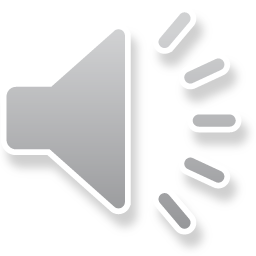 [Speaker Notes: Thank you for your time and if you have any questions, just let us know.]